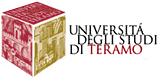 Seminari: «Qualità e innovazione didattica»
Verifica e valutazione dell'apprendimento
Prof. Adolfo Braga
UNIVERSITA’ DEGLI STUDI DI TERAMO
Teramo, 13 marzo 2019
Campus Aurelio Saliceti
Facoltà di Scienze Politiche – Sala Lauree
La valutazione è un processo di
Scoperta e di ricerca della comprensione dei risultati conseguiti finalizzato a visualizzare i cambiamenti che la formazione ha effettuato nell’organizzazione
Gli esiti conseguiti raramente corrispondo alle finalità proclamate in partenza poiché un progetto così inteso può generare obiettivi ambivalenti e ambigui, espliciti ed impliciti dando luogo a una “deriva degli obiettivi”
Scopo della valutazione
Scoperta dei molteplici esiti di un intervento attraverso la ricostruzione del “sistema d’azione”, cioè il come si è arrivati a determinati risultati in un’ottica prevalentemente qualitativa
La valutazione è uno strumento di apprendimento e di cambiamento
Le dimensioni da indagare sono
I risultati di un intervento (il prodotto)
le modalità stesse della loro produzione (i processi d’azione) 
le condizioni organizzative che hanno reso possibile la produzione (i sistemi d’azione, gli attori, le logiche d’azione)
Quattro prospettive con cui analizzare e organizzare le esperienze di apprendimento
Approccio centrato sull’apprendimento 
Approccio centrato sulla condivisione di conoscenze 
Approccio centrato sulla costruzione di conoscenze 
Approccio centrato sulla co-costruzione di conoscenze
Conoscenze/competenze
Progettazione
Metodologie
Valutazione
Cosa chiama in causa la valutazione (1)
Chiama in causa la docimologia
la padronanza delle tecniche docimologiche esige una competenza matematica che non sempre si rivela adeguata alle necessità rappresentative di un’ipotetica scala di valori che obbliga a proseguire nel lavoro educativo o comporta l’uso costante di feed-back
chiesta legittimazione pedagogica 
presenta tecniche e modalità d’impiego largamente sperimentate in classe e nei gruppi di lavoro
richiede una puntuale competenza statistica
Cosa chiama in causa la valutazione (2)
La metodologia valutativa insiste su questi aspetti
linguaggio e pratiche lineari e semplici
quadro riassuntivo e olistico delle abilità e delle competenze acquisite dal singolo allievo e delle sue maturazioni ed evoluzioni emozionali e sociali
Valutazione secondo una precisa modellistica 
flessibilità dei contenuti
realizzazione delle fasi di sviluppo dell’apprendimento
acquisizione di informazioni in modo prassico
fino a giungere alla coscienza
elaborazione creativa
Cosa chiama in causa la valutazione (3)
Le 4C:
 conoscenza, quale patrimonio soggettivo d’informazioni
comprensione, indentificata nel momento soggettivo della conoscenza
comunicazioni, istanza dialogica
coscienza come stato di sensibilità e consapevolezza
Verifica e la valutazione dell'apprendimento scolastico
Sono responsabilità dell'insegnante tra loro strettamente collegate 
La verifica è la raccolta dei dati necessari a formulare un giudizio
La valutazione è un giudizio di valore formulato sulla base dei dati disponibili
«Si può verificare senza valutare, ma non si può valutare senza aver prima verificato»
Ci sono cinque regole per verificare e valutare (1)
1. Il processo di verifica e di valutazione deve svolgersi nel contesto dei gruppi di apprendimento
occorre verificare e valutare la preparazione di ogni studente
operazioni che risultano molto più efficaci se compiute in un contesto di gruppo
2. Verificare con costanza e sistematicità
gli studenti hanno bisogno di un feedback continuo e individuale
occorre somministrare spesso test e prove scritte e orali
Ci sono cinque regole per verificare e valutare (2)
3. Gli studenti devono essere coinvolti direttamente nella verifica del livello di apprendimento proprio e dei compagni
necessario perché il gruppo si possa organizzare in modo da promuovere il massimo apprendimento da parte di tutti
4. Per la verifica e la valutazione è opportuno usare un sistema basato su criteri oggettivi
evitare di fare confronti tra gli studenti perché potrebbe rivelarsi controproducente e andare a scapito della motivazione e dell'apprendimento
Ci sono cinque regole per verificare e valutare (3)
5. Usare metodi di verifica diversi
nell'apprendimento cooperativo si possono utilizzare contemporaneamente
metodi di «qualità totale» (miglioramento costante delle dinamiche di aiuto reciproco all'interno del gruppo)
basati sulla prestazione (gli studenti devono dimostrare le loro conoscenze attraverso l'uso di una procedura o un'abilità)
verifica «autentica» (che richiede agli studenti di utilizzare la procedura o l'abilità desiderata in un contesto reale)
Preparare un piano di verifica (1)
1. Processi di apprendimento
migliorare costantemente la qualità del lavoro degli studenti
i loro processi di apprendimento devono essere sottoposti a una verifica continua
importante concentrarsi sulla verifica e sul miglioramento più dei processi che non dei risultati
il miglioramento continuo dei processi di apprendimento migliorano costantemente anche la qualità e la quantità dei «prodotti»
Preparare un piano di verifica (2)
2. Risultati dell'apprendimento
per verificare quanto gli studenti abbiano effettivamente appreso in una lezione, occorre misurare direttamente la qualità e la quantità della loro preparazione
questa verifica si attuava attraverso test scritti; oggi si preferisce invece verificare i risultati di apprendimento tramite la misurazione delle prestazioni
dimostrare le conoscenze degli studenti applicandole e utilizzandole concretamente 
presentare temi, progetti, filmati, esperimenti scientifici, ricerche e lavori manuali
per verificare le prestazioni degli studenti, l'insegnante dovrà disporre di un adeguato metodo di classificazione delle prestazioni e di una serie di criteri chiari su cui basare la valutazione
Preparare un piano di verifica (3)
3. Contesto di verifica
la verifica autentica richiede che gli studenti dimostrino la padronanza delle abilità o delle procedure acquisite in un contesto «reale» 
data l'impossibilità di inserire gli studenti in molte di queste situazioni di vita reale, si possono assegnare compiti da svolgere o problemi da risolvere in situazioni di simulazione
Verifica durante la lezione
L'insegnante deve: 
a)formare piccoli gruppi;
b)assegnare un compito;
c)incaricare uno studente di controllare la comprensione
d)passare di gruppo in gruppo raccogliendo dati sulla qualità delle spiegazioni e degli scambi di informazioni tra i membri del gruppo
e) i dati di osservazione si raccolgono usando schede di osservazione formale o check-list annotando le proprie impressioni
L’interrogazione orale
Un metodo tradizionale per determinare il livello di ragionamento, di problem-solving e di pensiero metacognitivo degli studenti è l'interrogazione orale
si seleziona a caso uno studente e lo si interroga: quando ha finito di rispondere gli altri membri del gruppo possono completare la risposta
si passa a un altro studente, che dovrà rispondere a una domanda diversa, la procedura va ripetuta con tutte le domande

L'insegnante aiuta e guida gli studenti identificando nelle risposte le loro competenze e le loro difficoltà